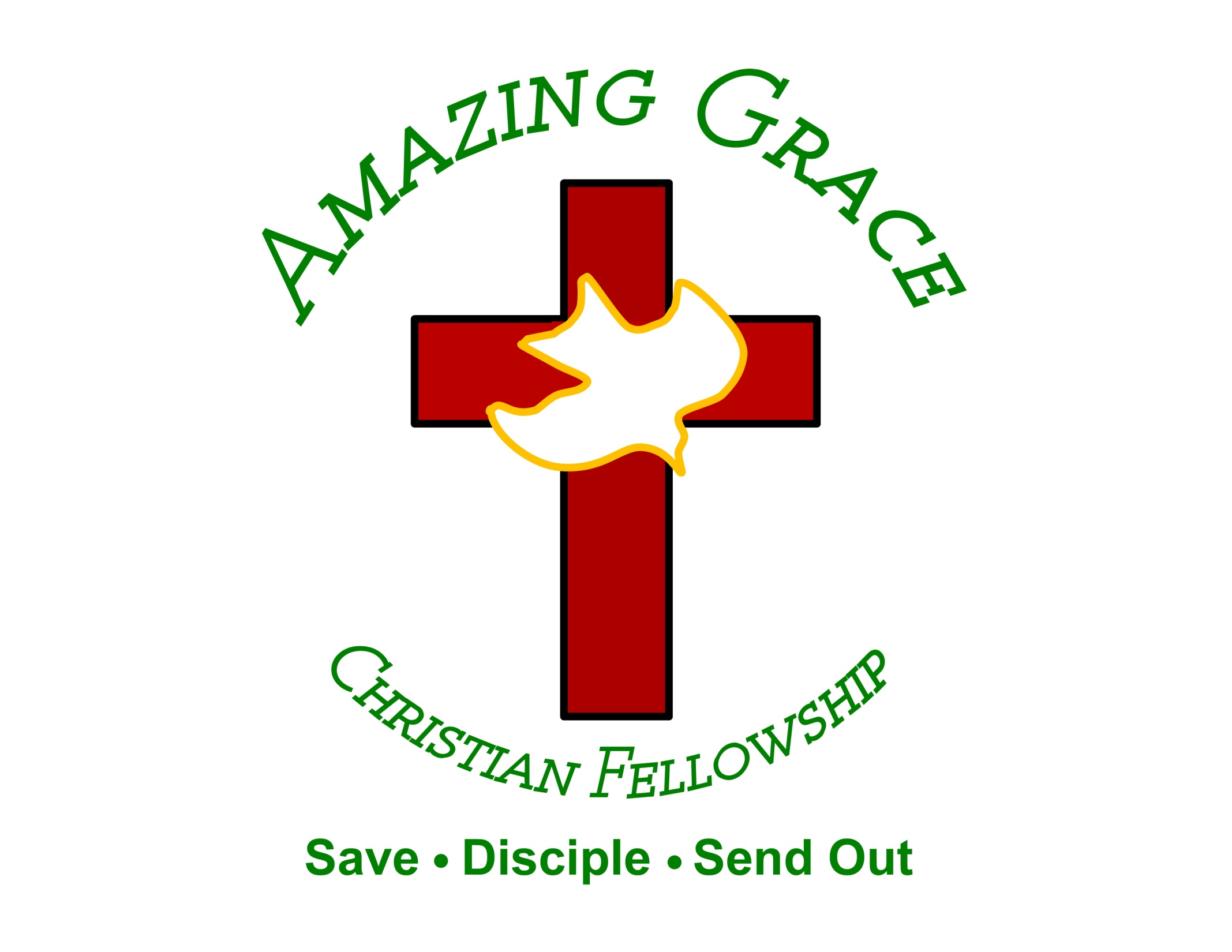 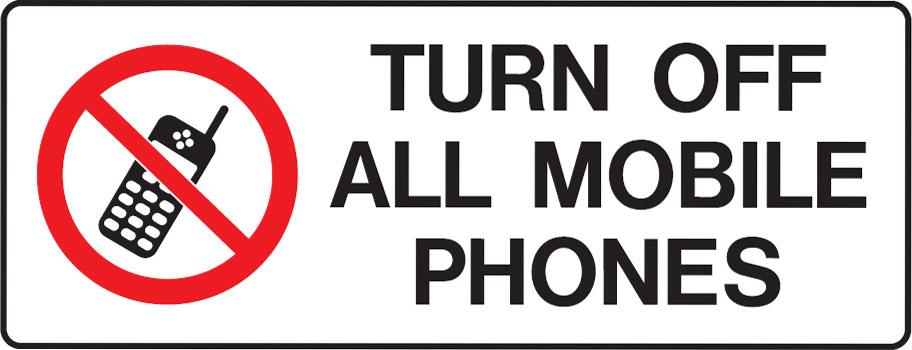 Woe to the Religious Teachers
By Pastor Fee Soliven
Mark 12:28-44
Wednesday Evening
July 24, 2019
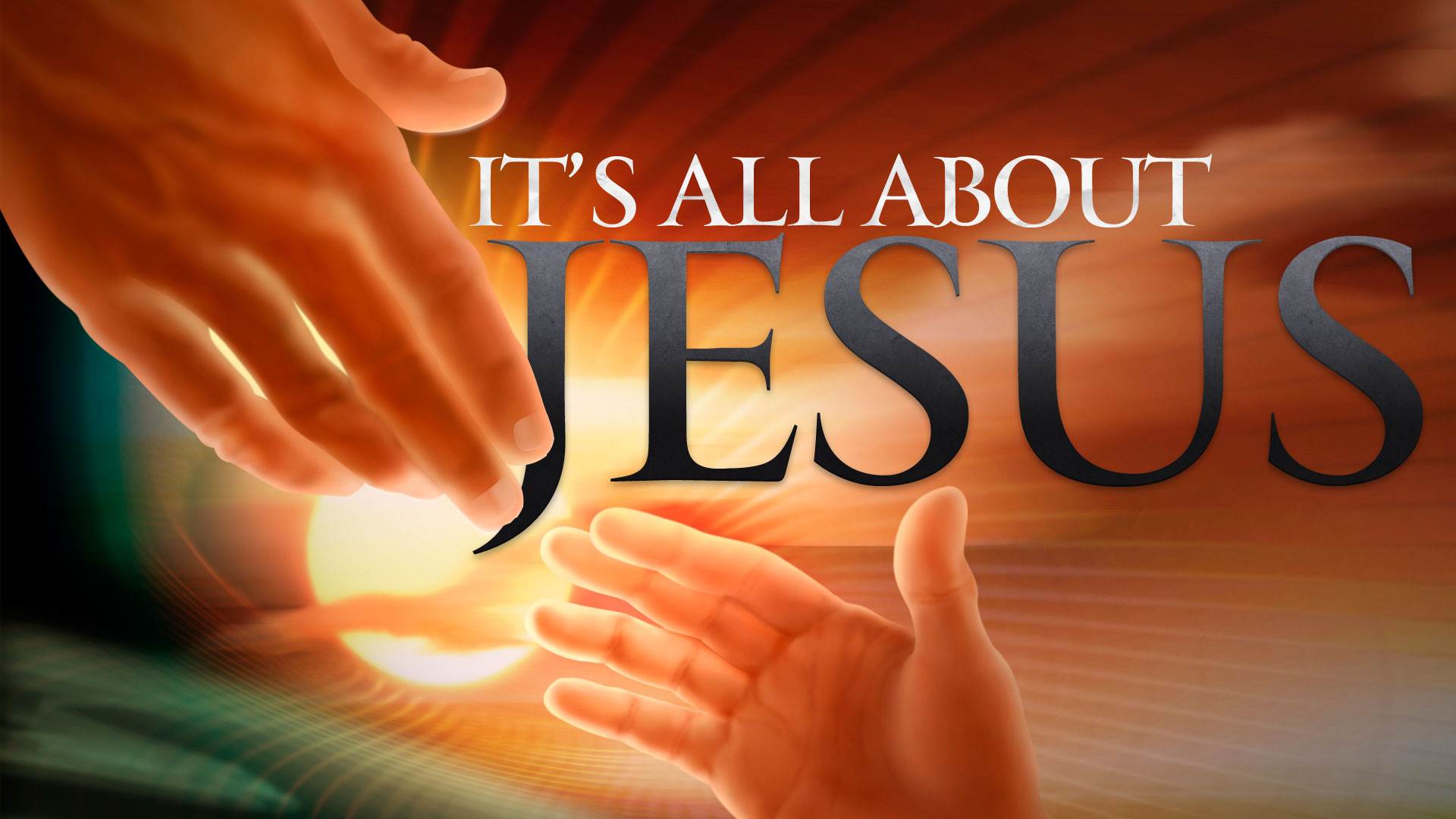 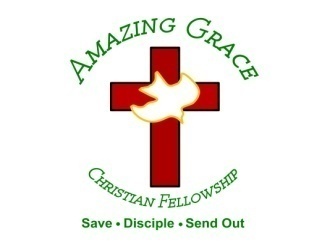 28 Then one of the scribes came, and having heard them reasoning together, perceiving that He had answered them well, asked Him, "Which is the first commandment of all?“29 Jesus answered him, "The first of all the commandments is: 'Hear, O Israel, the LORD our God, the LORD is one.
30'And you shall love the LORD your God with all your heart, with all your soul, with all your mind, and with all your strength.' This is the first commandment.  31 And the second, like it, is this: 'You shall love your neighbor as yourself.' There is no other commandment greater than these." 32 So the scribe said to Him, "Well said, Teacher. You have spoken the truth, for there is one God, and there is no other but He.
33 And to love Him with all the heart, with all the understanding, with all the soul, and with all the strength, and to love one's neighbor as oneself, is more than all the whole burnt offerings and sacrifices." 34 Now when Jesus saw that he answered wisely, He said to him, "You are not far from the kingdom of God." But after that no one dared question Him.
35 Then Jesus answered and said, while He taught in the temple, "How is it that the scribes say that the Christ is the Son of David?  36 For David himself said by the Holy Spirit: 'The LORD said to my Lord, "Sit at My right hand, Till I make Your enemies Your footstool." ' 37 "Therefore David himself calls Him 'Lord'; how is He then his Son?" And the common people heard Him gladly.
38 Then He said to them in His teaching, "Beware of the scribes, who desire to go around in long robes, love greetings in the marketplaces, 39 the best seats in the synagogues, and the best places at feasts,  40 who devour widows' houses, and for a pretense make long prayers. These will receive greater condemnation." 41 Now Jesus sat opposite the treasury and saw how the people put money into the treasury. And many who were rich put in much.
42 Then one poor widow came and threw in two mites, which make a quadrans.  43 So He called His disciples to Himself and said to them, "Assuredly, I say to you that this poor widow has put in more than all those who have given to the treasury; 44 for they all put in out of their abundance, but she out of her poverty put in all that she had, her whole livelihood."
28 Then one of the scribes came, and having heard them reasoning together, perceiving that He had answered them well, asked Him, "Which is the first commandment of all?"
“Of all the commandments, which is the most important?”
29 Jesus answered him, "The first of all the commandments is: 'Hear, O Israel, the LORD our God, the LORD is one. 30'And you shall love the LORD your God with all your heart, with all your soul, with all your mind, and with all your strength.' This is the first commandment.
Deuteronomy 6:4-9 
4 "Hear, O Israel: The LORD our God, the LORD is one! 5 You shall love the LORD your God with all your heart, with all your soul, and with all your strength. 6 "And these words which I command you today shall be in your heart.
7 You shall teach them diligently to your children, and shall talk of them when you sit in your house, when you walk by the way, when you lie down, and when you rise up. 8 You shall bind them as a sign on your hand, and they shall be as frontlets between your eyes. 9 You shall write them on the doorposts of your house and on your gates.
31 And the second, like it, is this: 'You shall love your neighbor as yourself.' There is no other commandment greater than these."
Matthew 22:34-37
34 But when the Pharisees heard that He had silenced the Sadducees, they gathered together. 35 Then one of them, a lawyer, asked Him a question, testing Him, and saying, 36 "Teacher, which is the great commandment in the law?" 37 Jesus said to him, " 'You shall love the LORD your God with all your heart, with all your soul, and with all your mind.'
Matthew 22:38-40
38 This is the first and great commandment. 39 And the second is like it: 'You shall love your neighbor as yourself.'  40 On these two commandments hang all the Law and the Prophets."
32 So the scribe said to Him, "Well said, Teacher. You have spoken the truth, for there is one God, and there is no other but He. 33 And to love Him with all the heart, with all the understanding, with all the soul, and with all the strength, and to love one's neighbor as oneself, is more than all the whole burnt offerings and sacrifices."
Deuteronomy 4:35
“To you it was shown, that you might know that the LORD Himself is God; there is none other besides Him”
Exodus 8:10
So he said, "Tomorrow." And he said, "Let it be according to your word, that you may know that there is no one like the LORD our God.
Isaiah 45:21
Tell and bring forth your case; Yes, let them take counsel together. Who has declared this from ancient time? Who has told it from that time? Have not I, the LORD? And there is no other God besides Me, A just God and a Savior; There is none besides Me.
34 Now when Jesus saw that he answered wisely, He said to him, "You are not far from the kingdom of God." But after that no one dared question Him.
35 Then Jesus answered and said, while He taught in the temple, "How is it that the scribes say that the Christ is the Son of David?
36 For David himself said by the Holy Spirit: 'The LORD said to my Lord, "Sit at My right hand, Till I make Your enemies Your footstool." '
Psalm 110:1
“The LORD said to my Lord, "Sit at My right hand, Till I make Your enemies Your footstool."
37 "Therefore David himself calls Him 'Lord'; how is He then his Son?" And the common people heard Him gladly.
John 1:14
“And the Word became flesh and dwelt among us, and we beheld His glory, the glory as of the only begotten of the Father, full of grace and truth.”
38 Then He said to them in His teaching, "Beware of the scribes, who desire to go around in long robes, love greetings in the marketplaces, 39 the best seats in the synagogues, and the best places at feasts,
Matthew 23:13-34
13 But woe to you, scribes and Pharisees, hypocrites! For you shut up the kingdom of heaven against men; for you neither go in yourselves, nor do you allow those who are entering to go in. 14 Woe to you, scribes and Pharisees, hypocrites! For you devour widows' houses, and for a pretense make long prayers. Therefore you will receive greater condemnation.
15 Woe to you, scribes and Pharisees, hypocrites! For you travel land and sea to win one proselyte, and when he is won, you make him twice as much a son of hell as yourselves. 16 Woe to you, blind guides, who say, 'Whoever swears by the temple, it is nothing; but whoever swears by the gold of the temple, he is obliged to perform it.'
17 "Fools and blind! For which is greater, the gold or the temple that sanctifies the gold? 18 And, 'Whoever swears by the altar, it is nothing; but whoever swears by the gift that is on it, he is obliged to perform it.' 19 "Fools and blind! For which is greater, the gift or the altar that sanctifies the gift? 20 Therefore he who swears by the altar, swears by it and by all things on it. 21 He who swears by the temple, swears by it and by Him who dwells in it.
22 And he who swears by heaven, swears by the throne of God and by Him who sits on it. 23 Woe to you, scribes and Pharisees, hypocrites! For you pay tithe of mint and anise and cummin, and have neglected the weightier matters of the law: justice and mercy and faith. These you ought to have done, without leaving the others undone. 24 Blind guides, who strain out a gnat and swallow a camel!
25 Woe to you, scribes and Pharisees, hypocrites! For you cleanse the outside of the cup and dish, but inside they are full of extortion and self-indulgence. 26 Blind Pharisee, first cleanse the inside of the cup and dish, that the outside of them may be clean also. 27 Woe to you, scribes and Pharisees, hypocrites! For you are like whitewashed tombs which indeed appear beautiful outwardly, but inside are full of dead men's bones and all uncleanness.
28 Even so you also outwardly appear righteous to men, but inside you are full of hypocrisy and lawlessness. 29 Woe to you, scribes and Pharisees, hypocrites! Because you build the tombs of the prophets and adorn the monuments of the righteous, 30 and say, 'If we had lived in the days of our fathers, we would not have been partakers with them in the blood of the prophets.'
31 "Therefore you are witnesses against yourselves that you are sons of those who murdered the prophets. 32 Fill up, then, the measure of your fathers' guilt. 33 Serpents, brood of vipers! How can you escape the condemnation of hell? 34 Therefore, indeed, I send you prophets, wise men, and scribes: some of them you will kill and crucify, and some of them you will scourge in your synagogue!
40 who devour widows' houses, and for a pretense make long prayers. These will receive greater condemnation."
41 Now Jesus sat opposite the treasury and saw how the people put money into the treasury. And many who were rich put in much.
42 Then one poor widow came and threw in two mites, which make a quadrans.
43 So He called His disciples to Himself and said to them, "Assuredly, I say to you that this poor widow has put in more than all those who have given to the treasury; 44 for they all put in out of their abundance, but she out of her poverty put in all that she had, her whole livelihood."
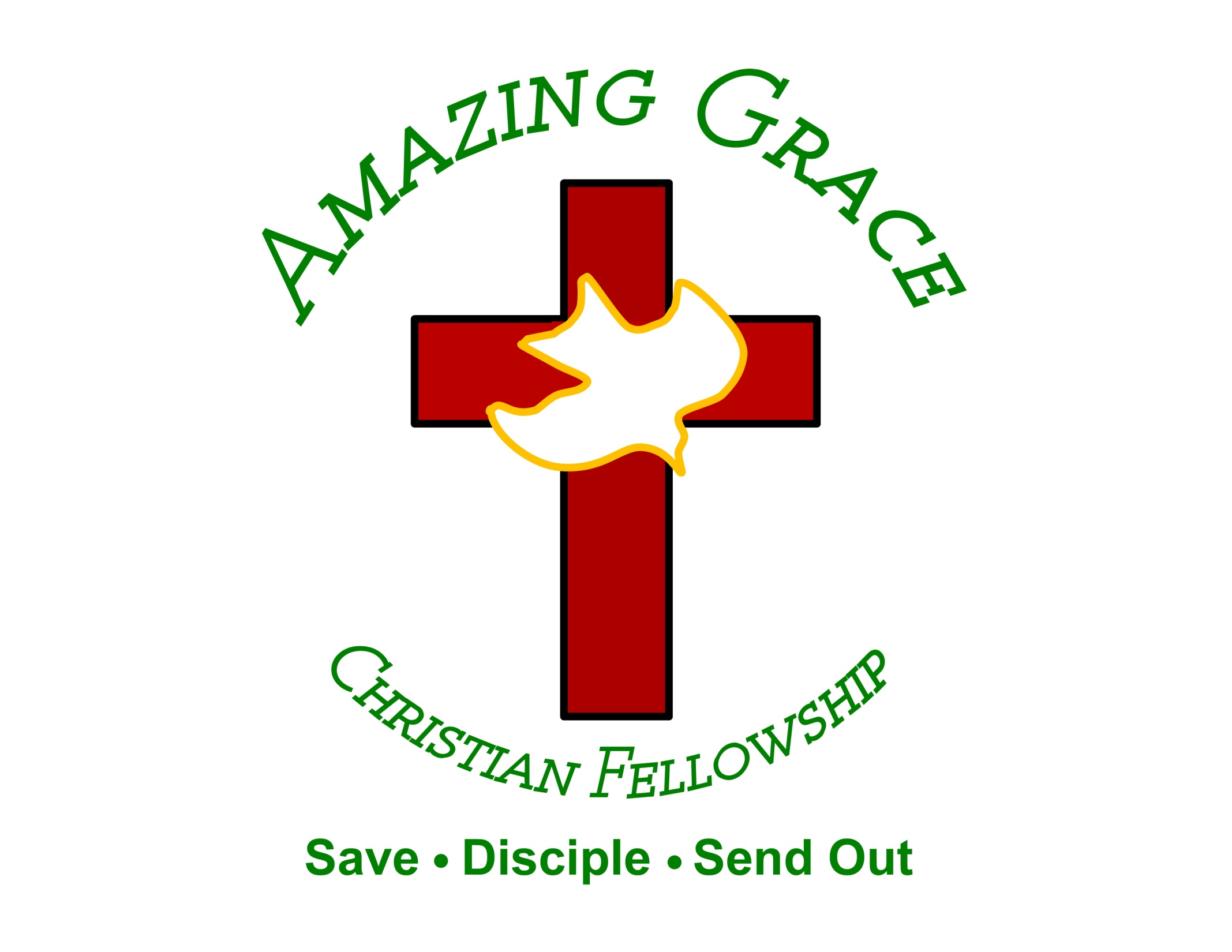